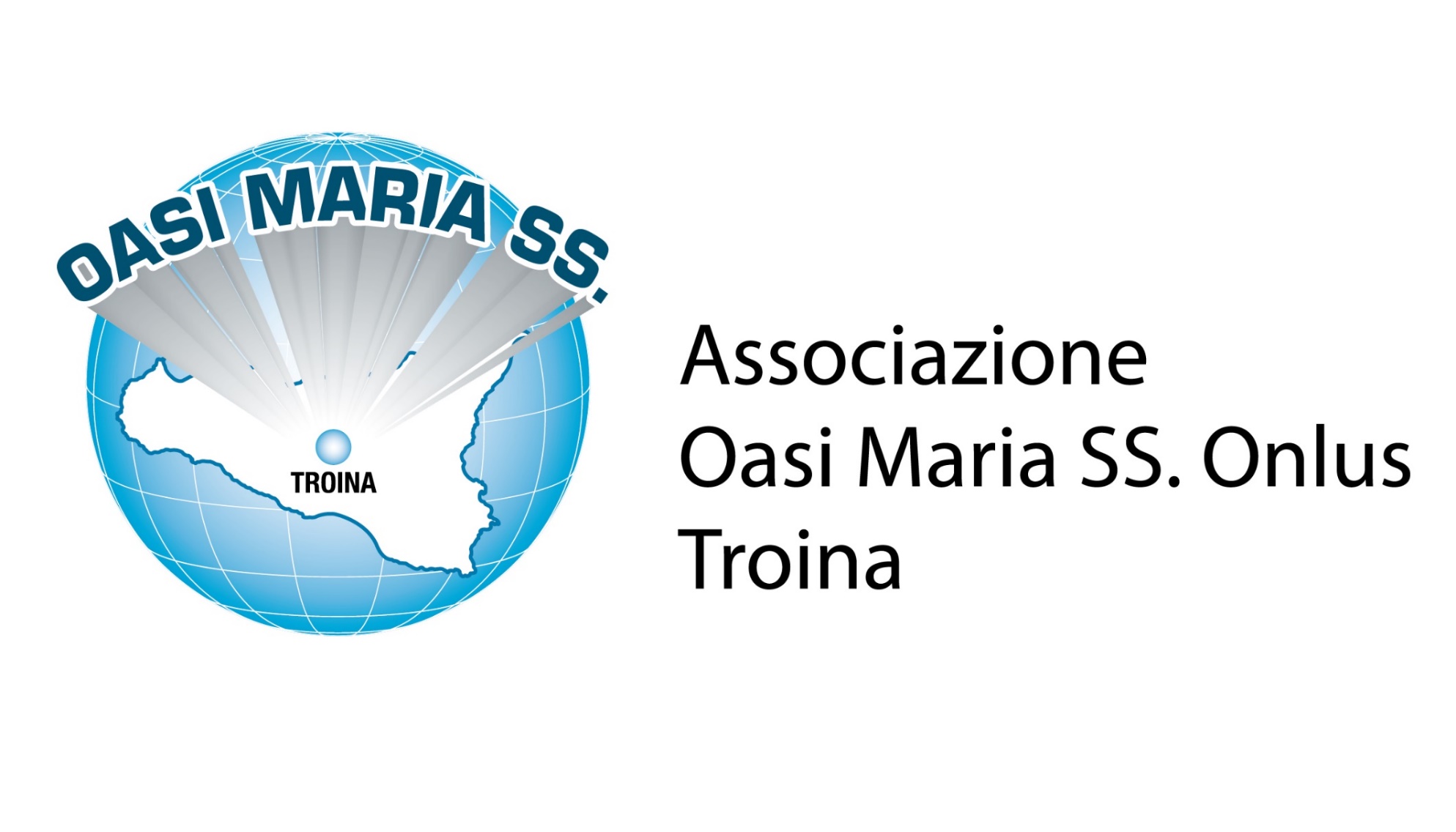 ISTITUTO DI RICOVERO E CURA A CARATTERE SCIENTIFICO
VIA CONTE RUGGERO, 73 – 94018 TROINA (EN)
www.irccs.oasi.en.it – dir.scien@oasi.en.it
Use Case: CoReV-Lab Cognitive Rehabilitation Virtual Reality Laboratory
Sistema di riabilitazione cognitiva basato sull’utilizzo di dispositivi tecnologici che utilizzano la realtà virtuale (VR) immersiva e non immersiva (AR) per il trattamento dei disturbi cognitivi acquisiti. Le App che verranno realizzate andranno a riprodurre ambienti ed attività di vita quotidiana e saranno utilizzate attraverso infrastrutture tecnologiche altamente innovative e funzionali alla validazione dei tasks riabilitativi come la camera virtuale, che utilizza la tecnologia CAVE a due pareti, gli schermi touch-screen, i tablet e il sistema Oculus/Manus.
Alcuni esempi
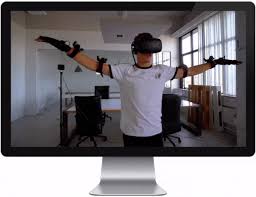 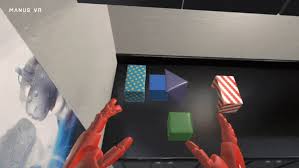 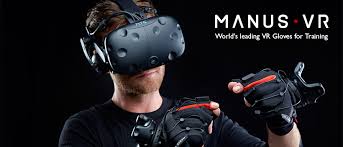 Risorse Umane
Piano degli acquisti